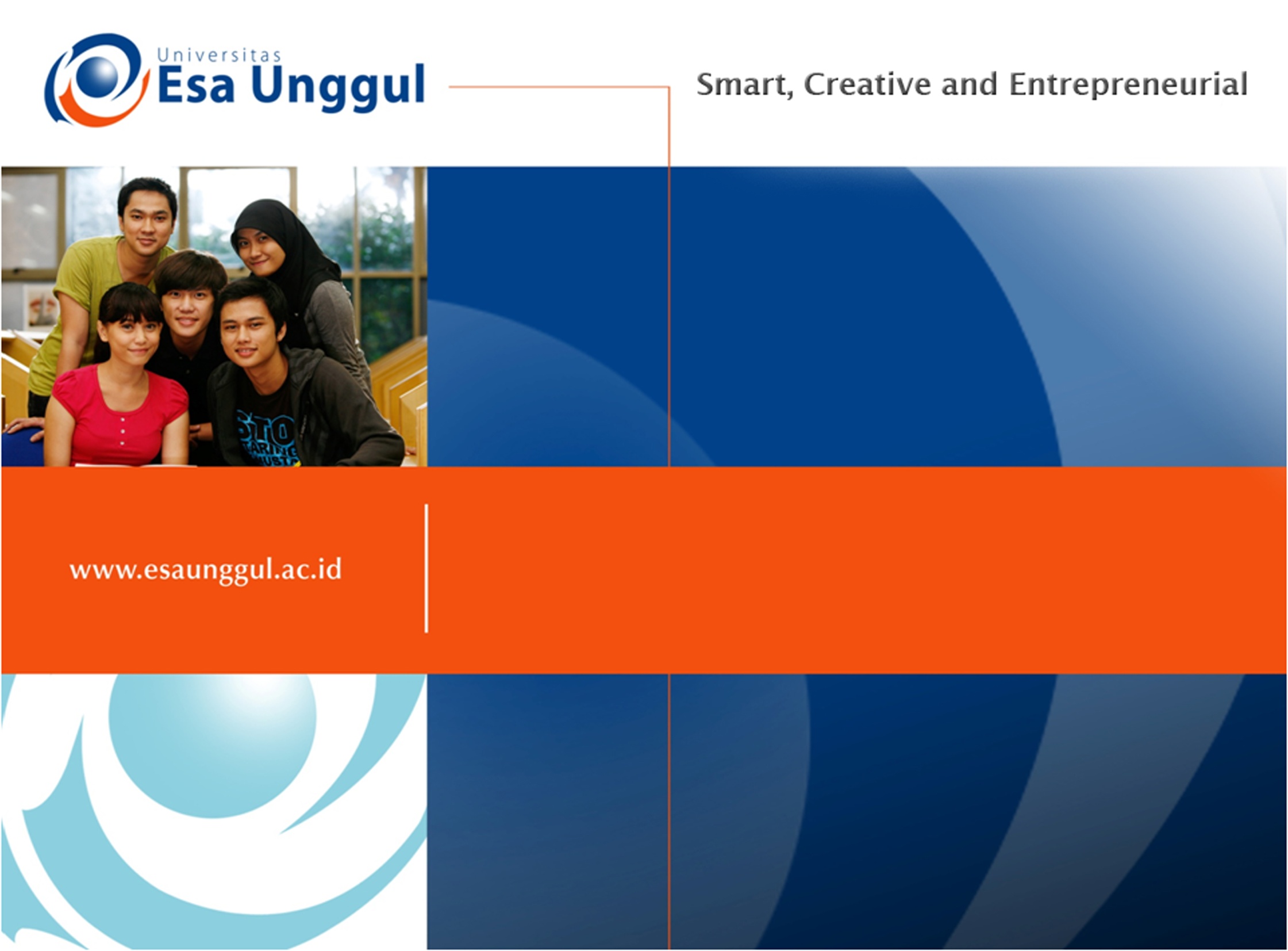 INTRODUCTION TO LINGUISTICS
SESSION 14
RIKA MUTIARA, S.Pd., M.Hum.
PENDIDIKAN BAHASA INGGRIS, FKIP
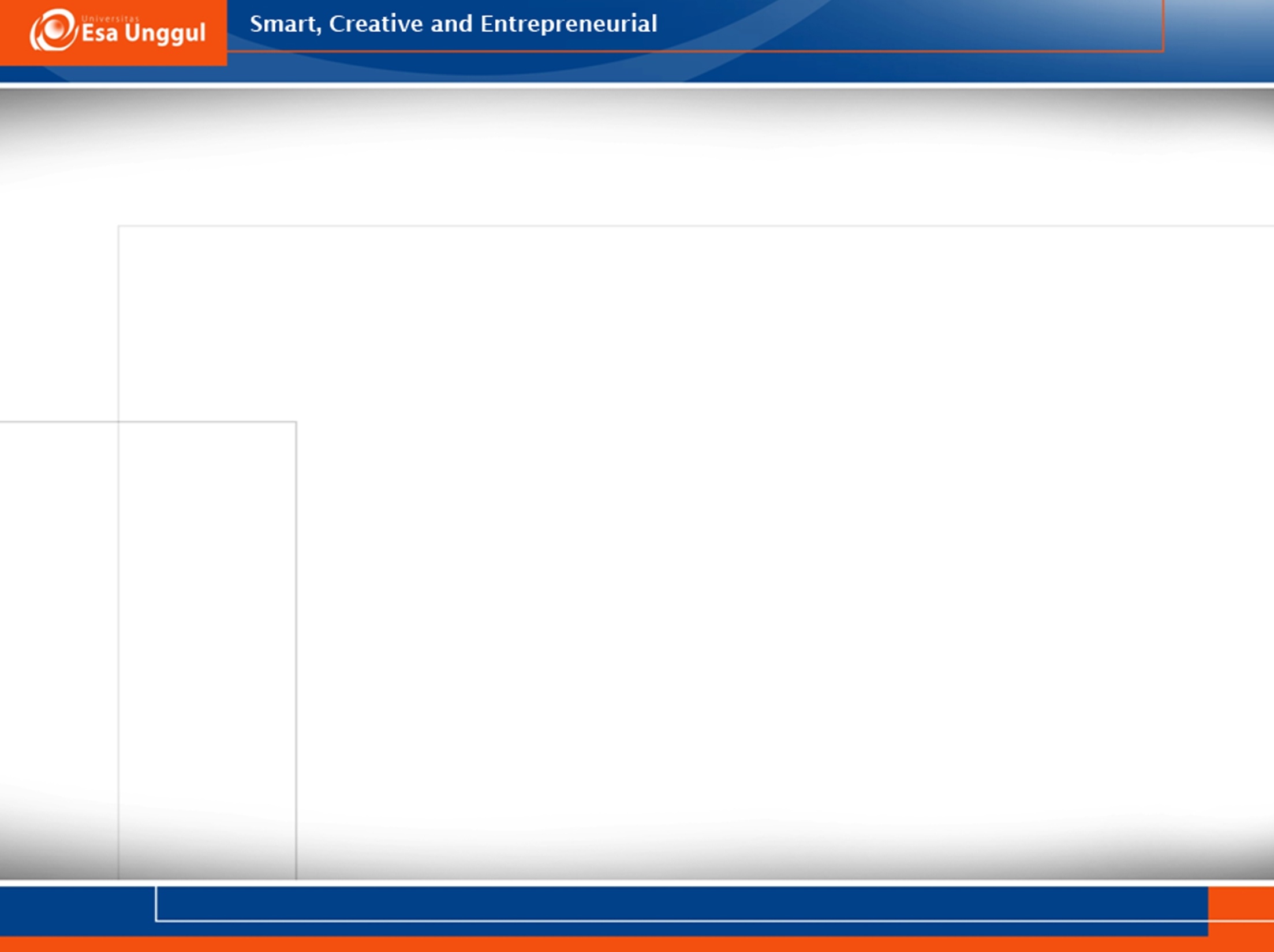 Bilingualism
L2 acquisition, generally refers to the acquisition of a second language by someone (adult or child) who has already acquired a first language. This is also referred to as sequential bilingualism.
Bilingual language acquisition refers to the (more or less) simultaneous acquisition of two languages beginning in infancy (or before the age of three years), also referred to as simultaneous bilingualism.
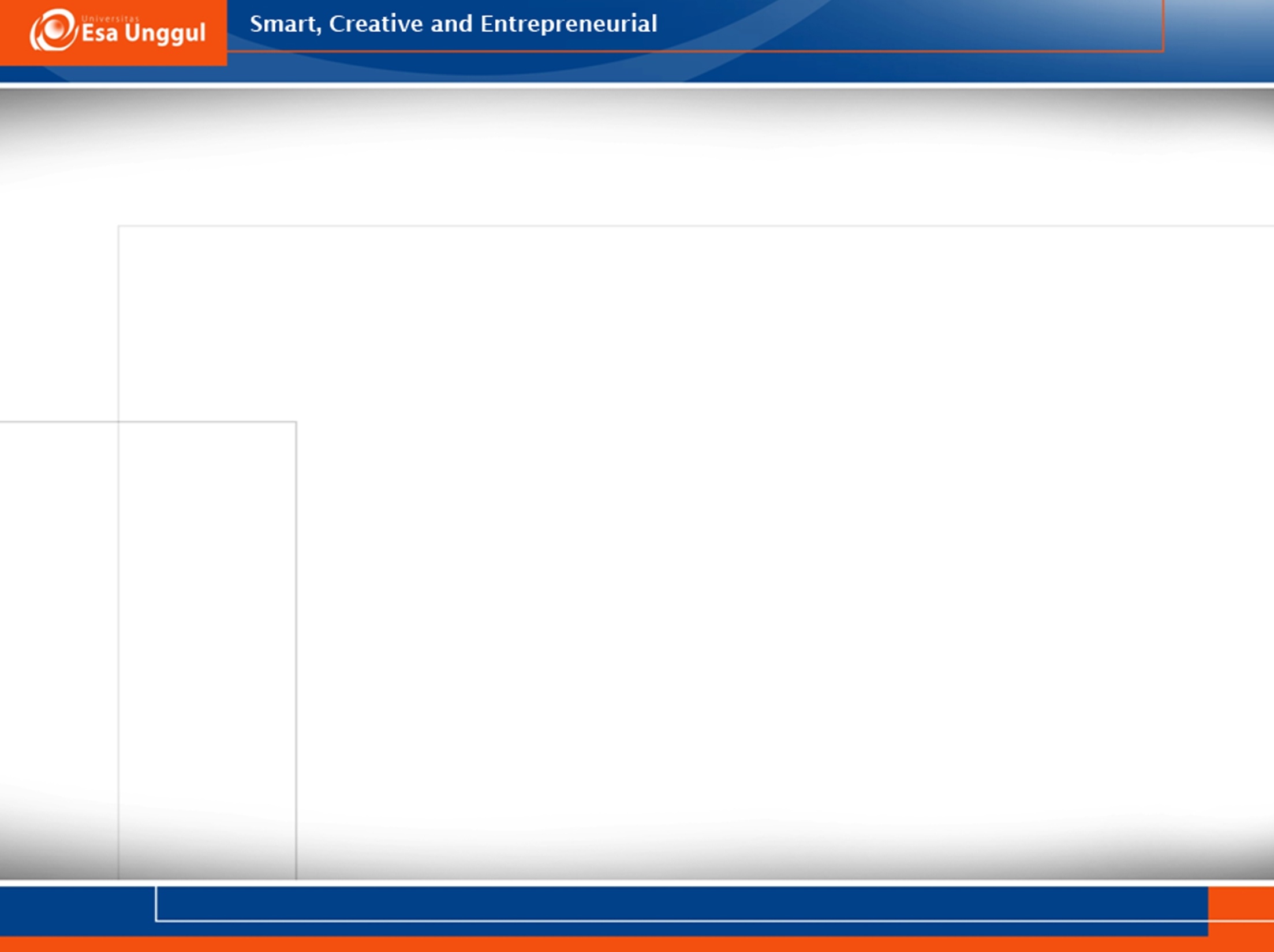 The unitary system hypothesis
The unitary system hypothesis says that the child initially constructs only one lexicon and one grammar. 
The presence of mixed utterances support for this hypothesis.
A French word appears in an otherwise English sentence. 
His nose is perdu. “His nose is lost.”
All of the words are English but the syntax is French.
A house pink “A pink house”
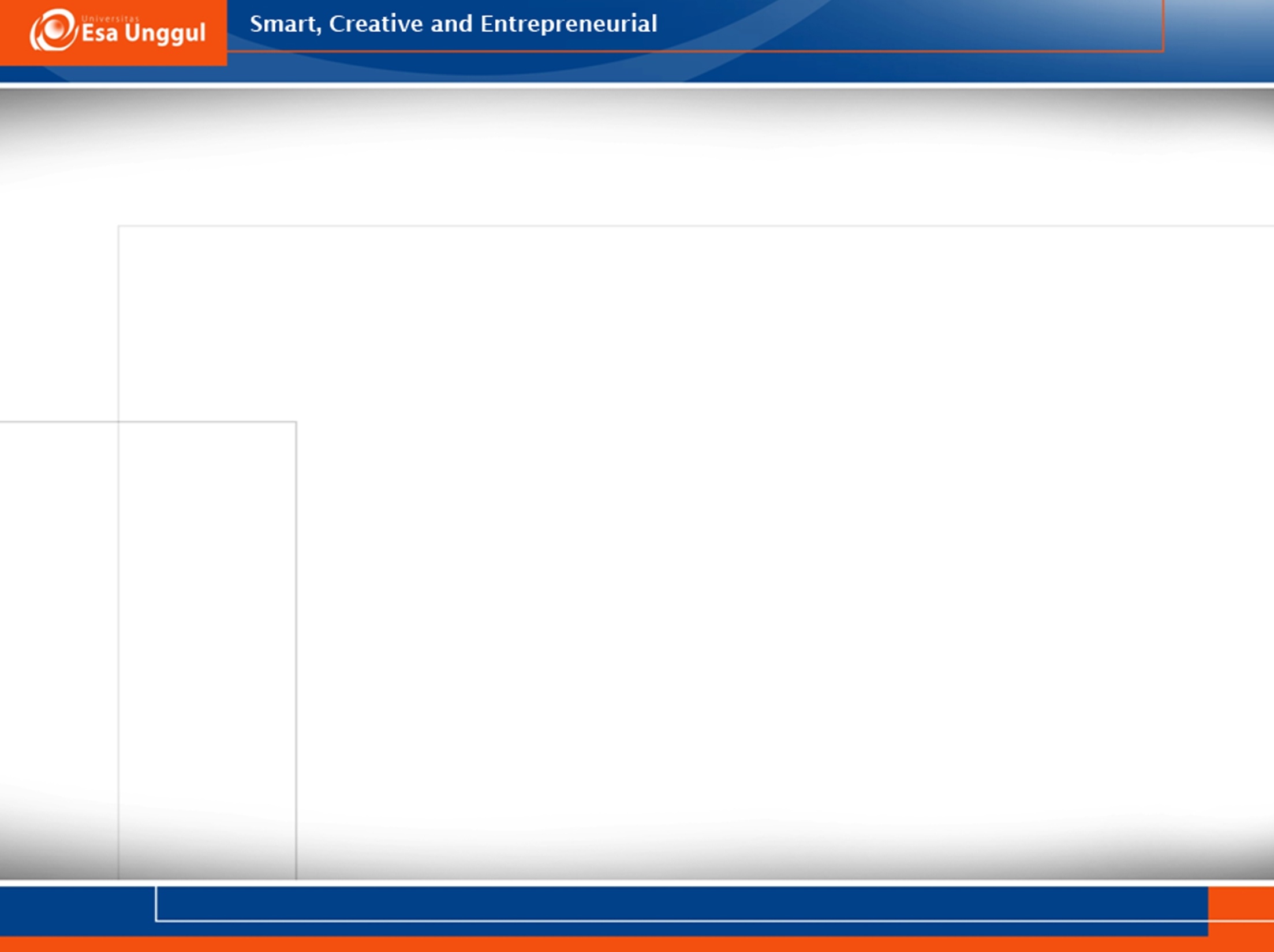 The unitary system hypothesis
At the early stages, bilingual children often have words for particular objects in only one language. For example, a Spanish-English bilingual
Child may know the Spanish word for milk, leche, but not the English word, or she may have the word water but not agua.
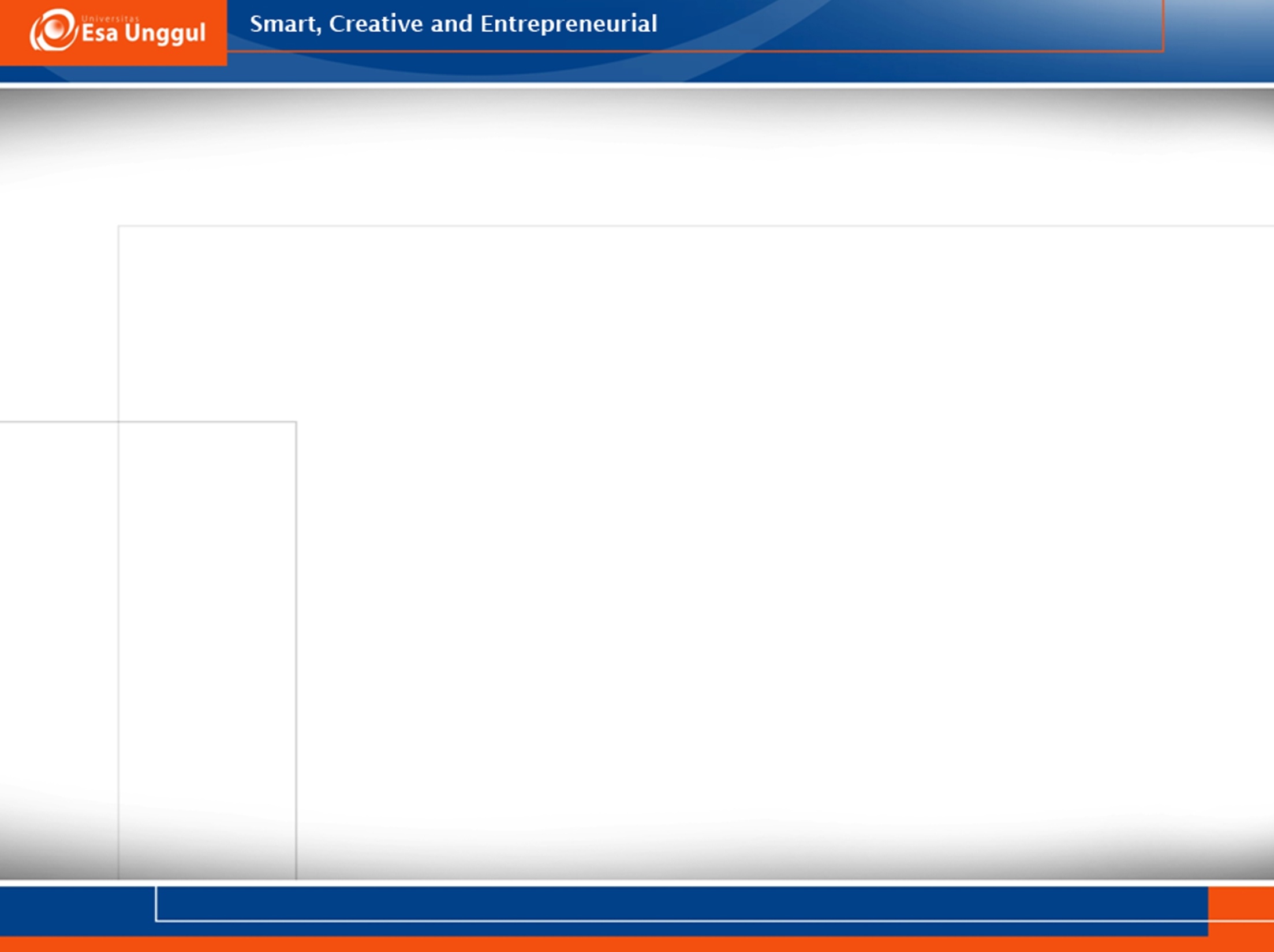 The unitary system hypothesis
Children may not have the same set of words in both languages is that they use their two languages in different circumstances and acquire the vocabulary appropriate to each situation. 
For example, the bilingual English-Spanish child may hear only Spanish during mealtime, and so he will first learn the Spanish words for foods.
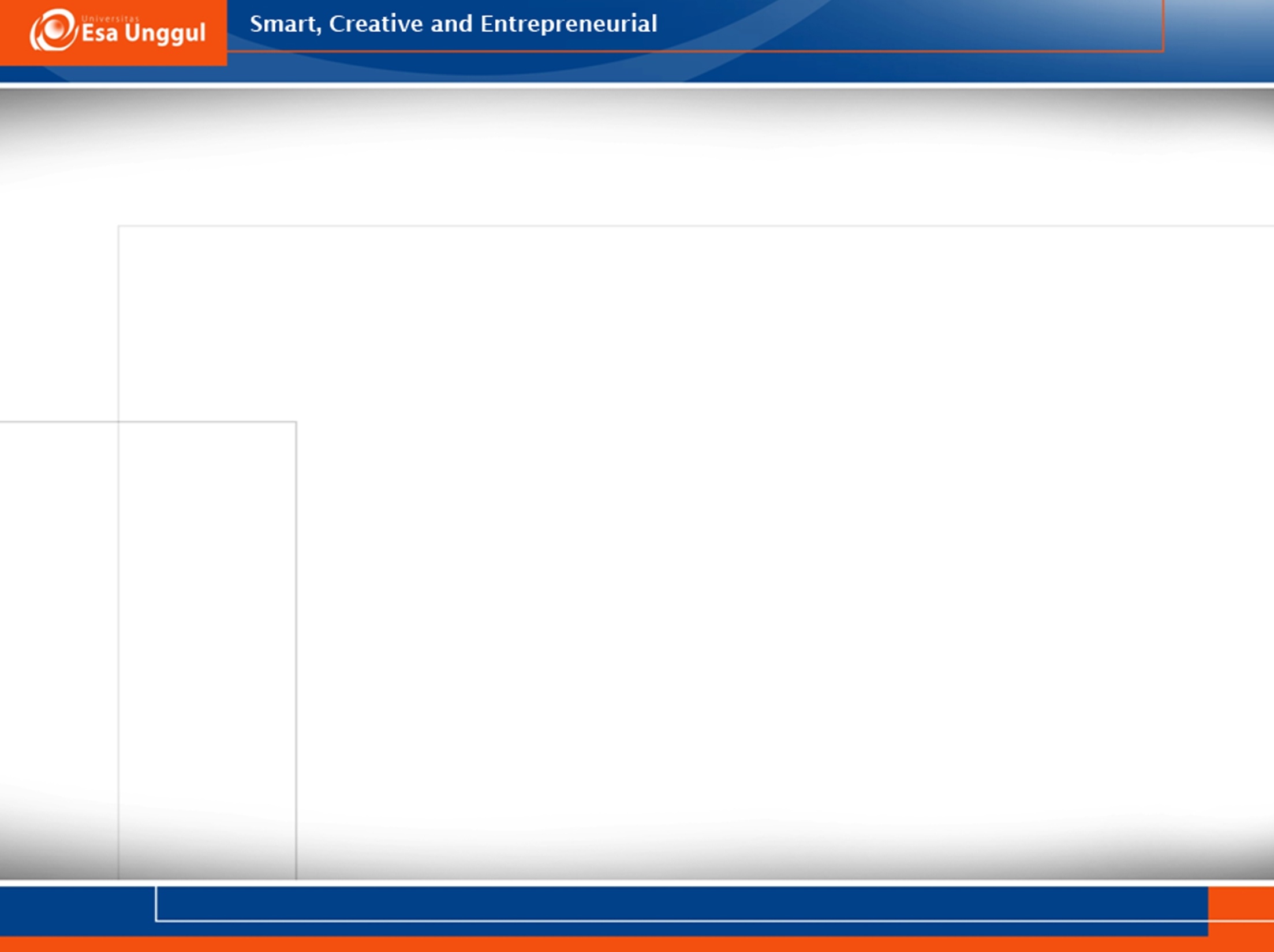 The unitary system hypothesis
Bilingual children have smaller vocabularies in each of their languages than the monolingual child has in her one language. The bilingual child has two lexicons to build. 
The bilingual child may have more lexical gaps than the monolingual child at a comparable stage of development.
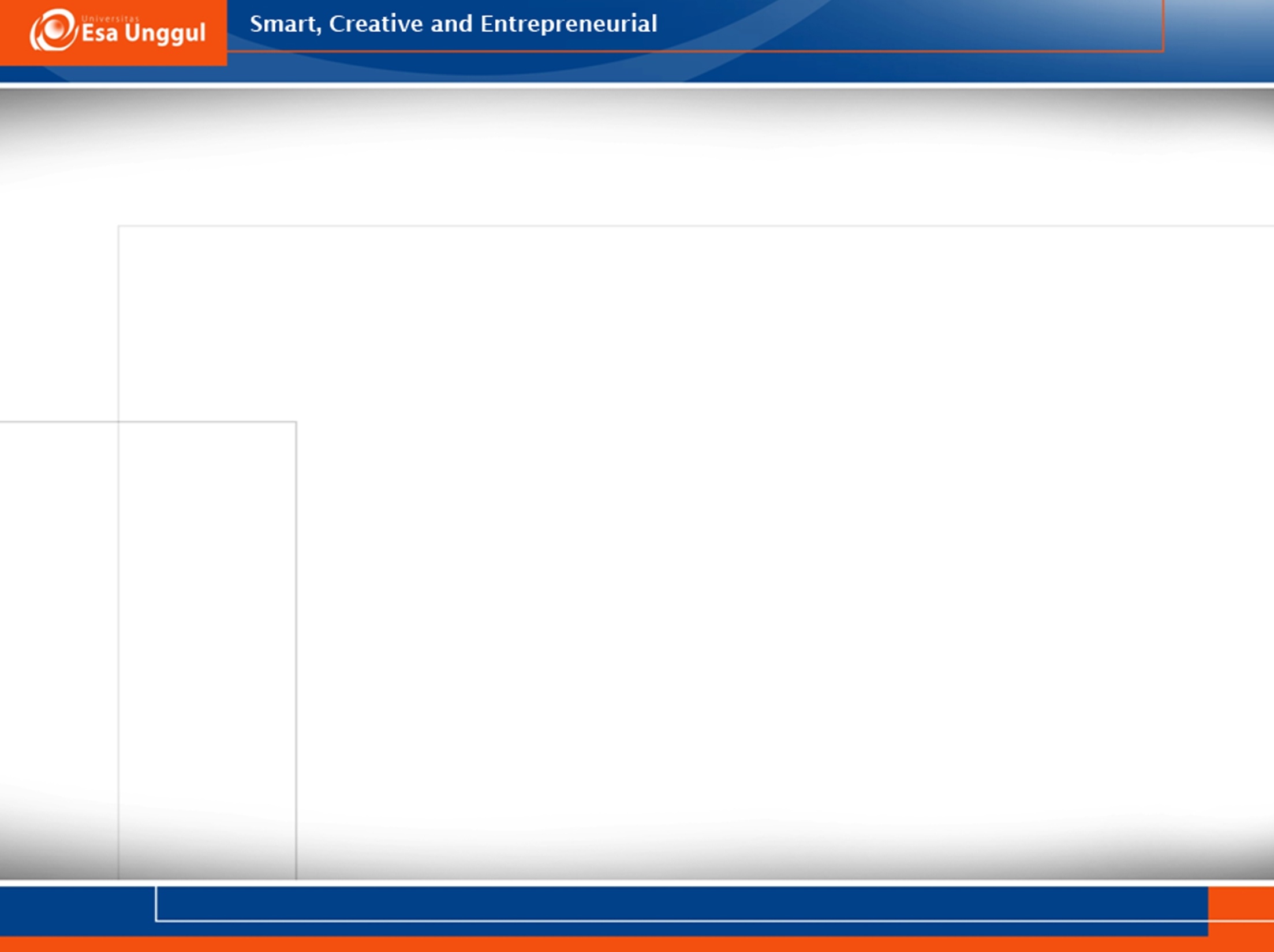 The separate systems hypothesis
The separate systems hypothesis says that the bilingual child builds a distinct lexicon and grammar for each language. 
To test the separate systems hypothesis, it is necessary to look at how the child acquires those pieces of grammar that are different in his two languages. 
Several studies have shown that where the two languages diverge, children acquire the different rules of each language. 
Spanish-English and French-German bilingual children have been shown to use the word orders appropriate to each language, as well as the correct agreement morphemes for each language. 
.
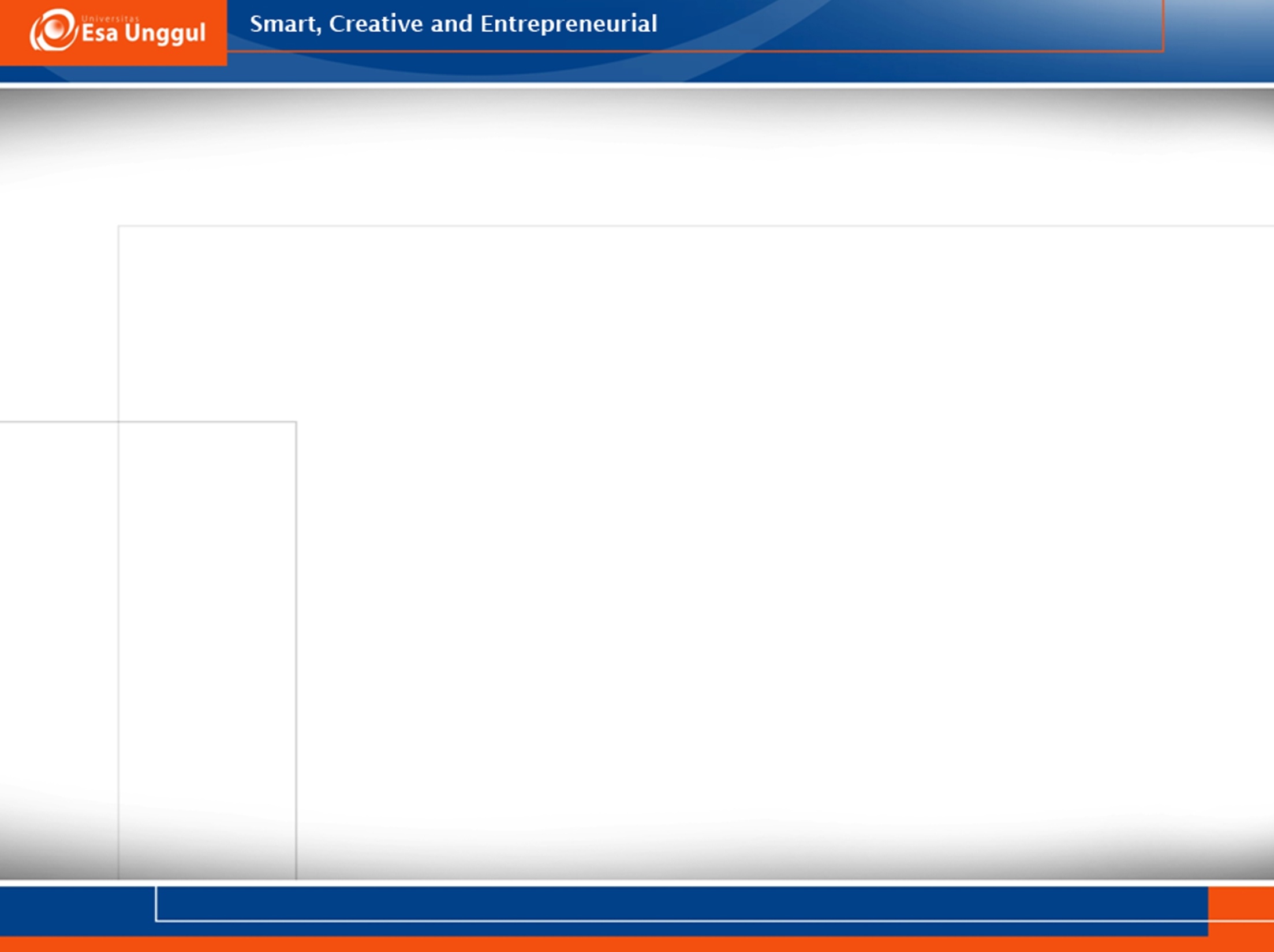 The separate system hypothesis
Children set up two distinct sets of phonemes and phonological rules for their languages. Language mixing of bilingual children is not caused by confusion, but is rather the result of two grammars operating simultaneously.
Children mix because they have lexical gaps; if the French-English bilingual child does not know the English word lost, she will use the word she does know.
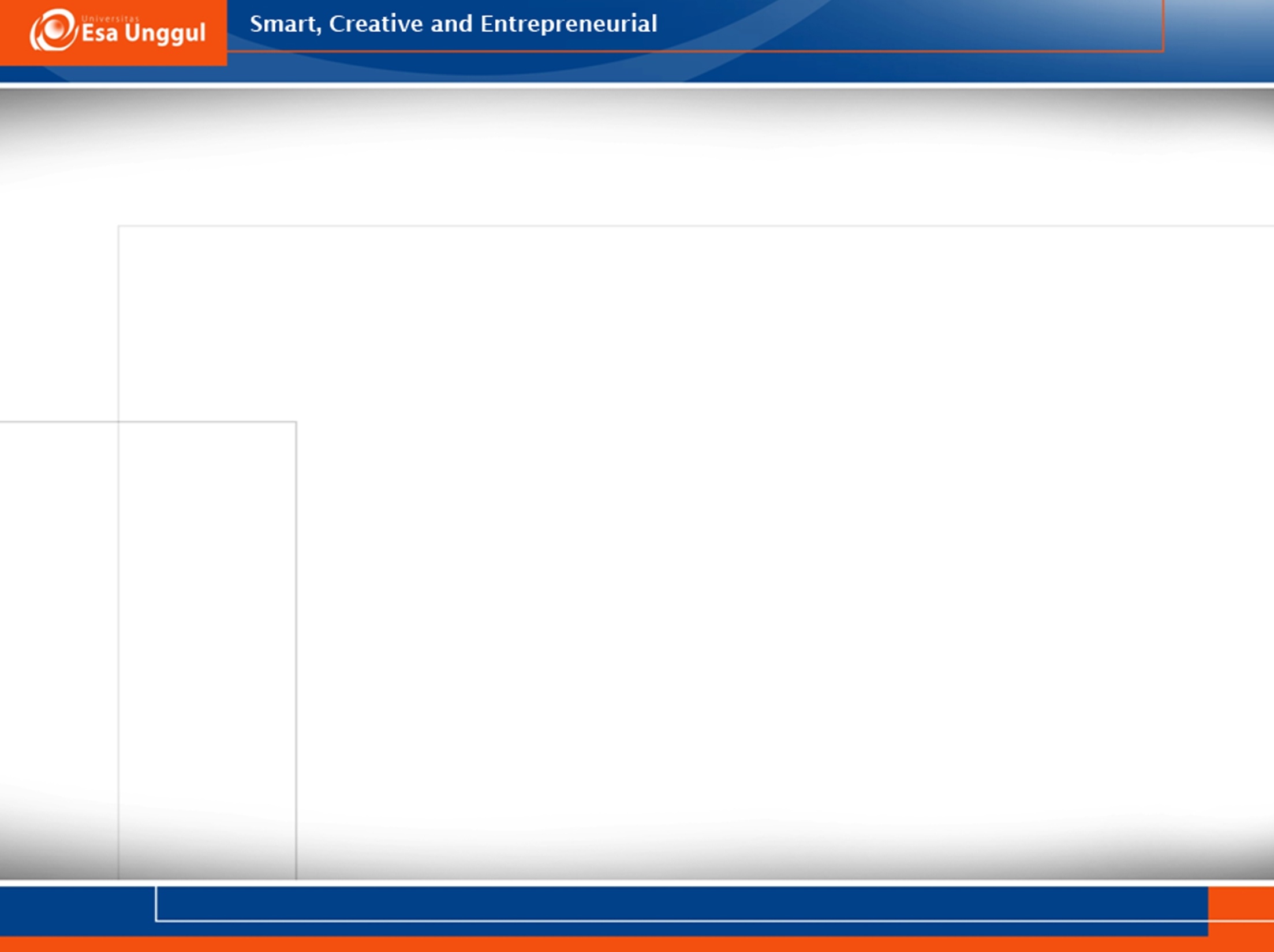 Two monolinguals in one head
Bilingual children develop their grammars along the same lines as monolingual children. They go through a babbling stage, a holophrastic stage, a telegraphic stage, and so on.
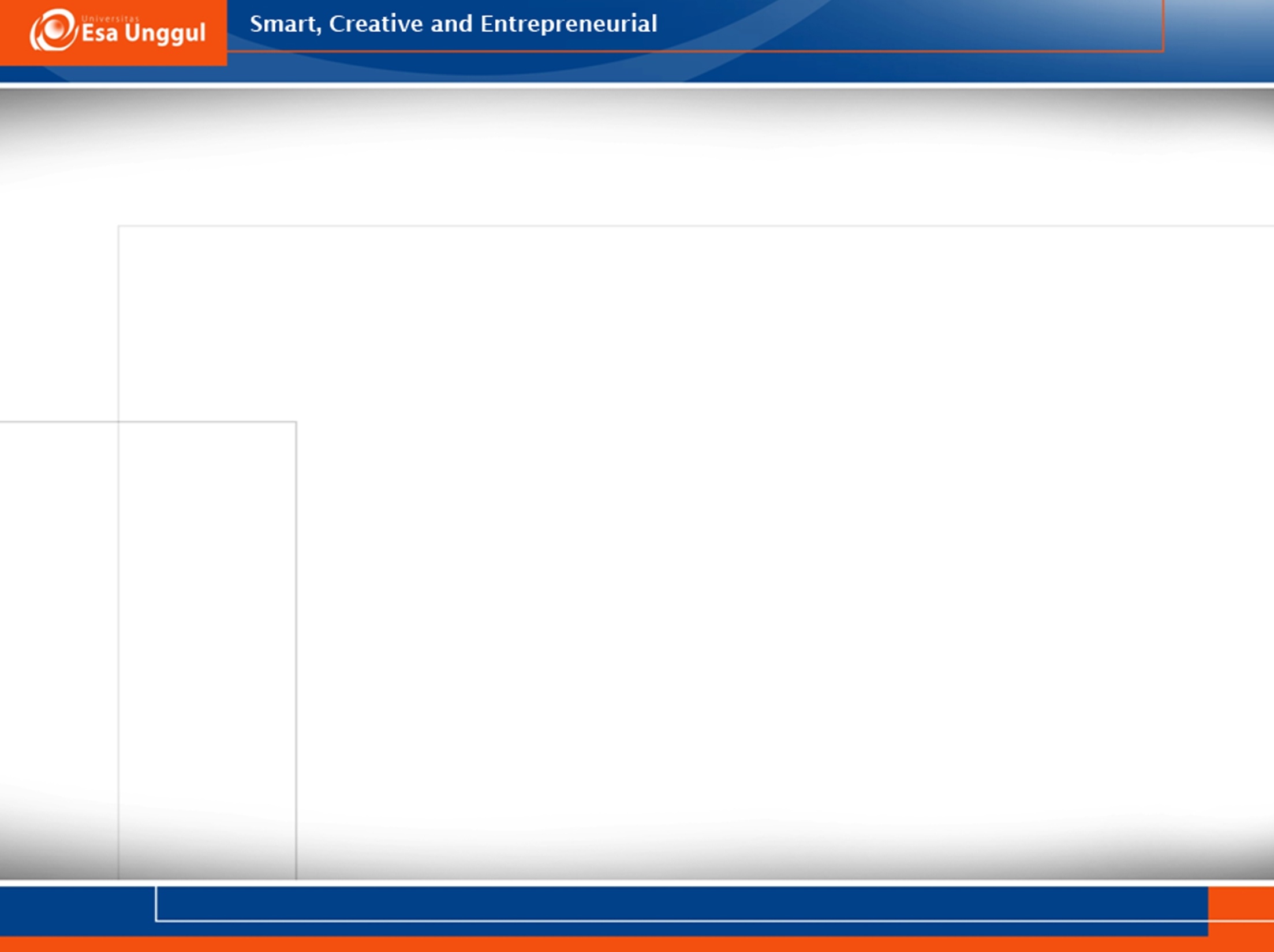 The role of input
One input condition that is thought to promote bilingual development is one person, one language—as in, Mom speaks only language A to the child and Dad speaks only language B. 
The idea is that keeping the two languages separate in the input will make it easier for the child to acquire each without influence from the other.
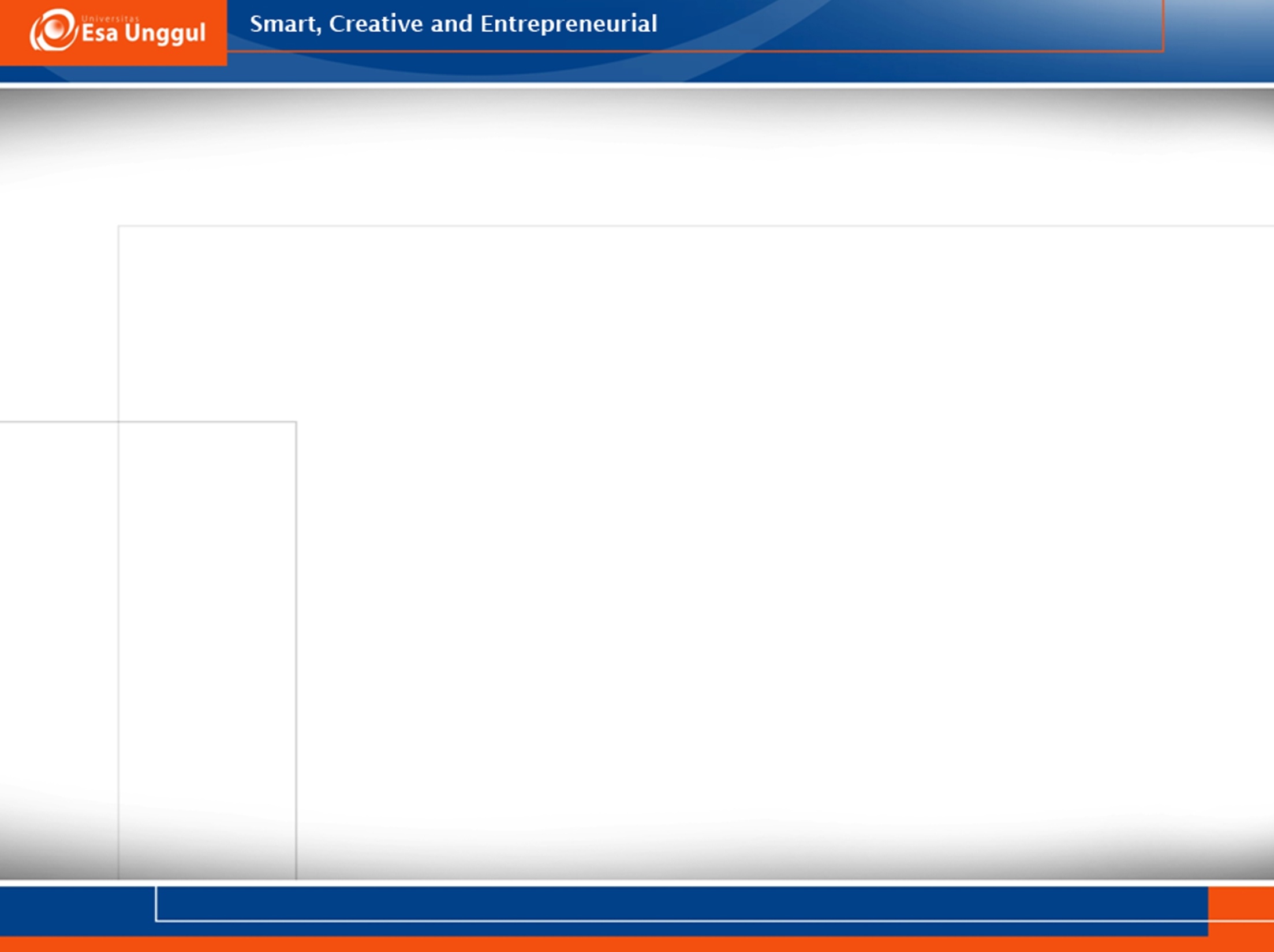 The role of input
Bilingual children are raised in a variety of circumstances. Some may have more or less equal exposure to the two languages; some may hear one language more than the other but still have sufficient input in the two languages to become “native” in both; some may ultimately have one language that is dominant to a lesser or greater degree. 
The child should receive roughly equal amounts of input in the two languages to achieve native proficiency in both.
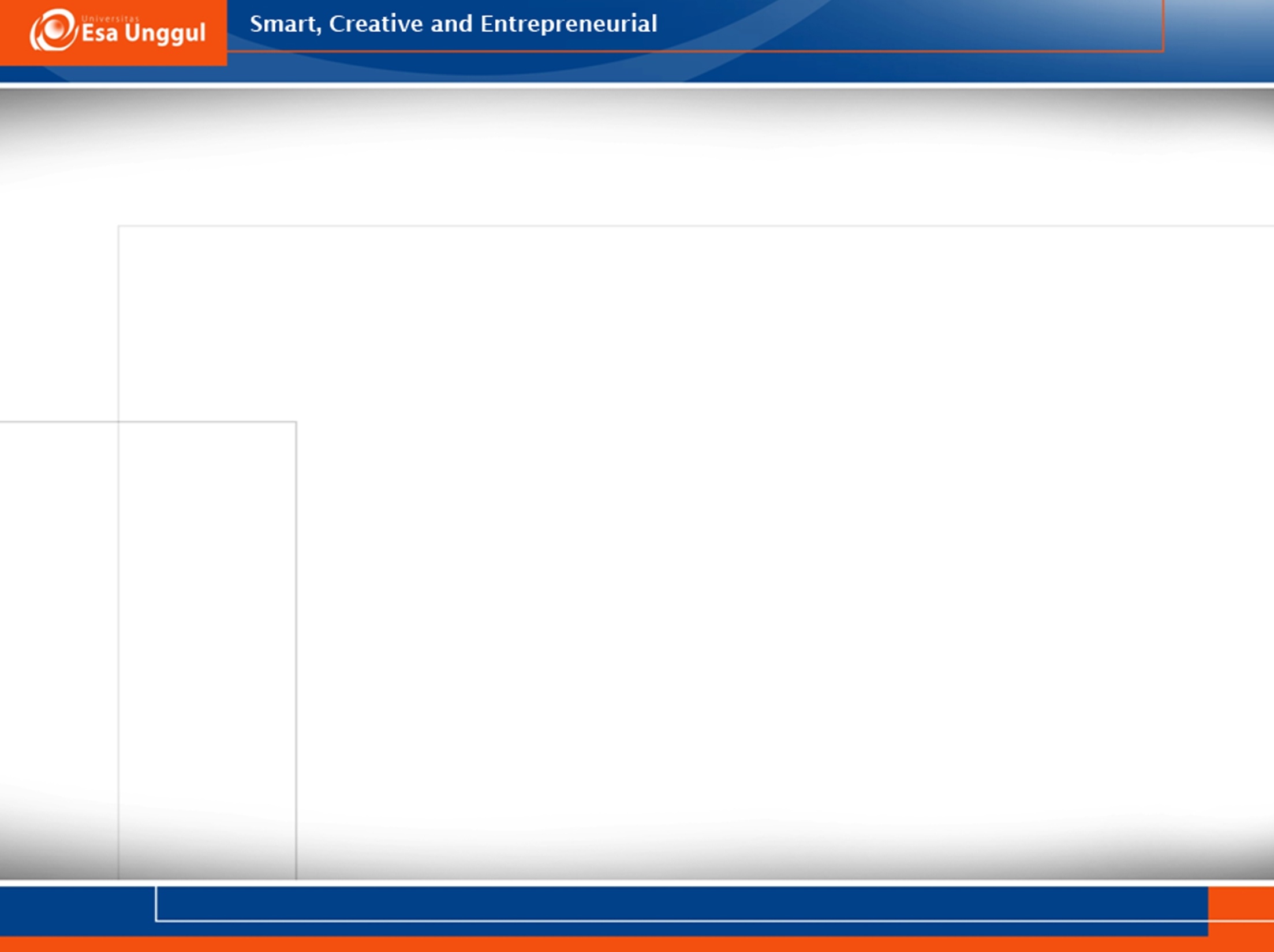 Cognitive effects of bilingualism
Bilingual children outperform monolinguals in certain kinds of problem solving.
Bilingual children seem to have better metalinguistic awareness, which refers to a speaker’s conscious awareness about language .
Bilingual children have an earlier understanding of the arbitrary relationship between an object and its name.
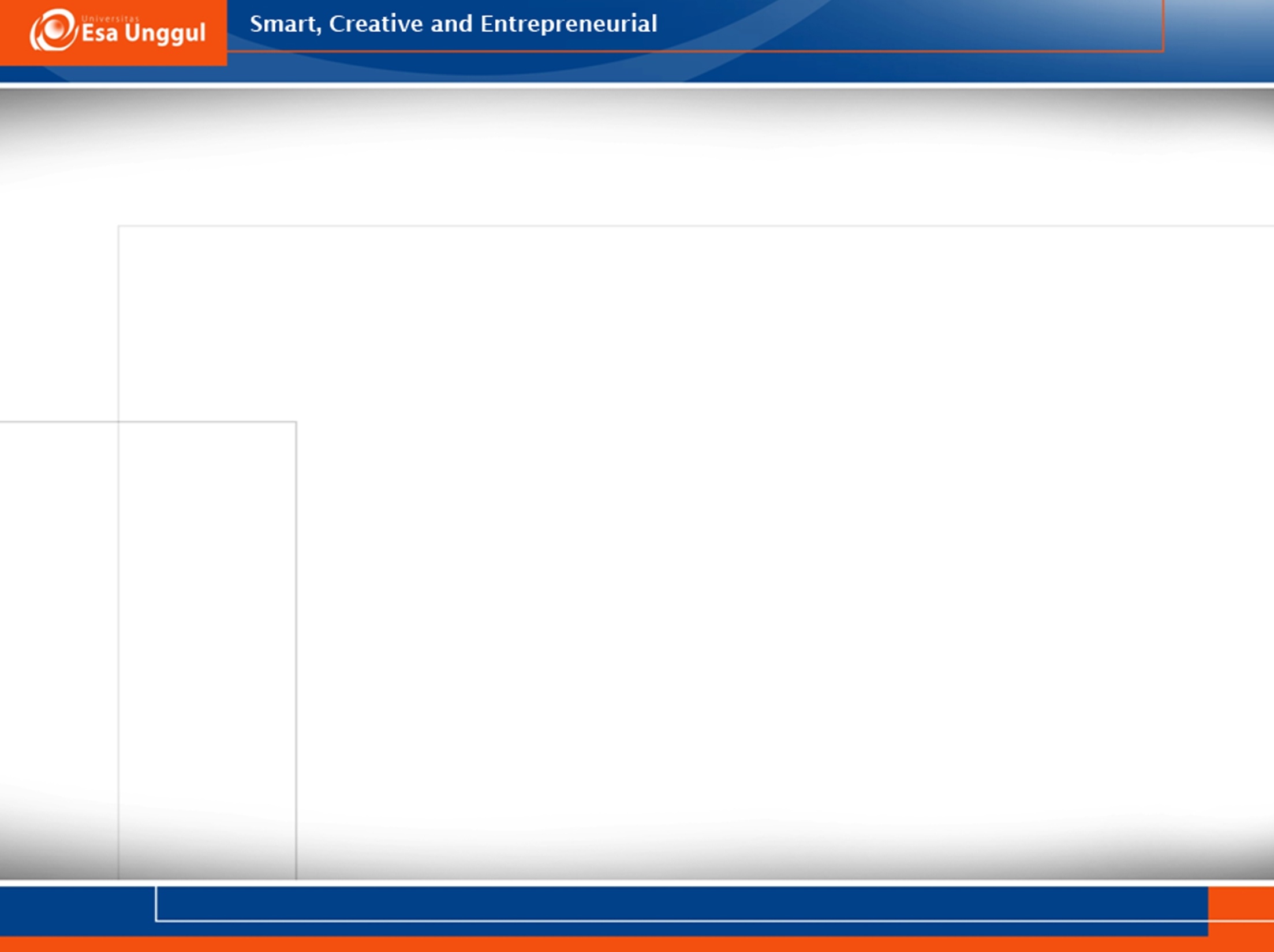 Cognitive effects of bilingualism
They have sufficient metalinguistic awareness to speak the contextually appropriate language.
Studies that show the most positive effects (e.g., better school performance) generally involve children reared in societies where both languages are valued and whose parents were interested and supportive of their bilingual development.